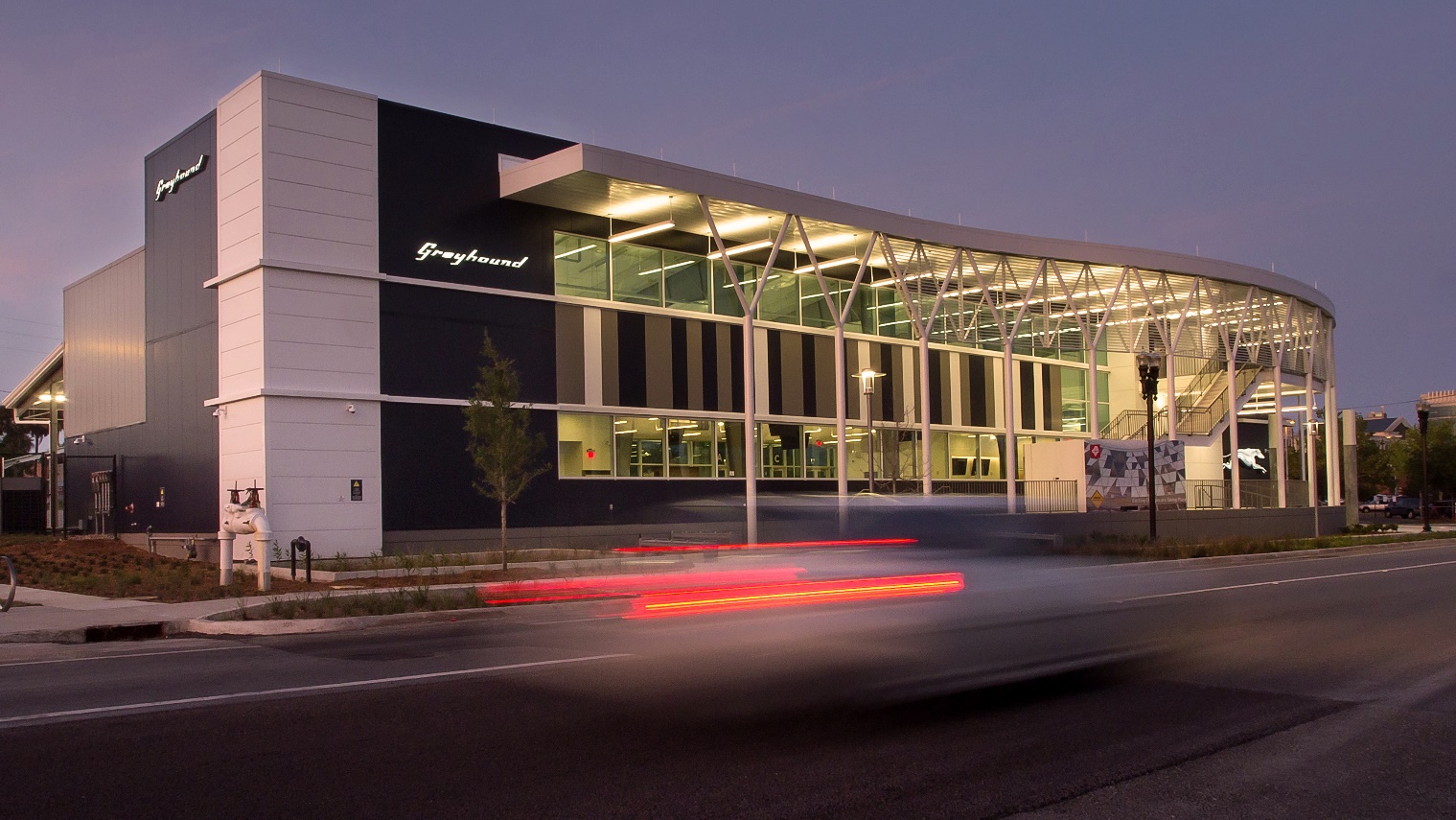 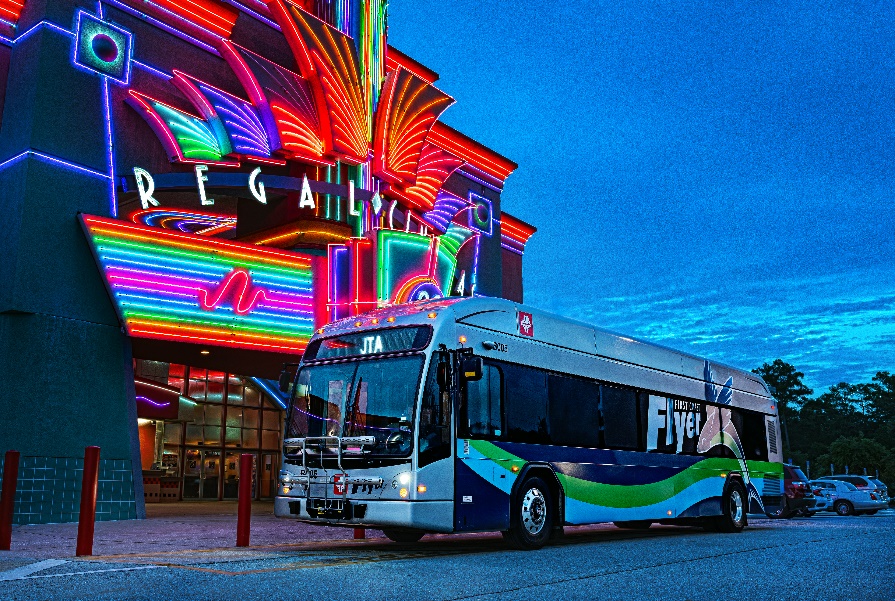 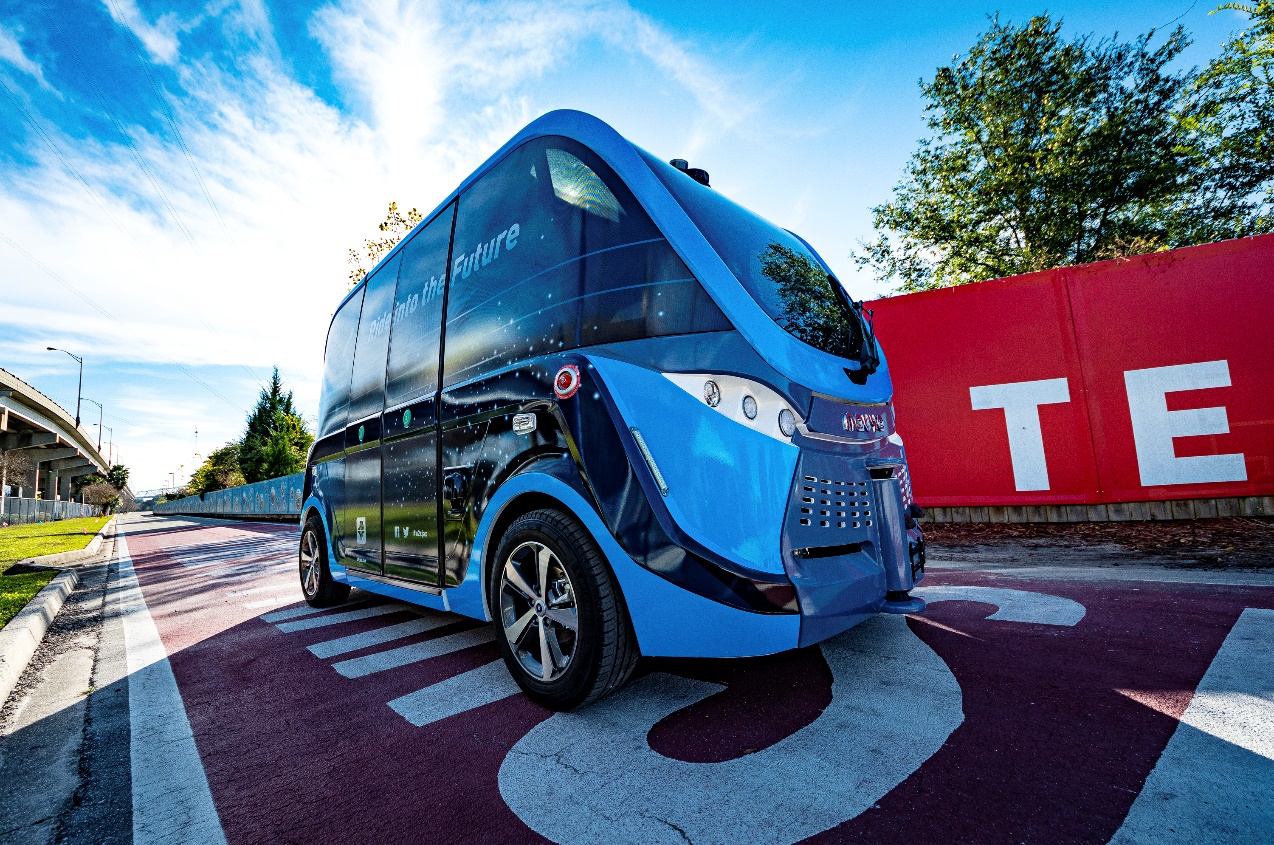 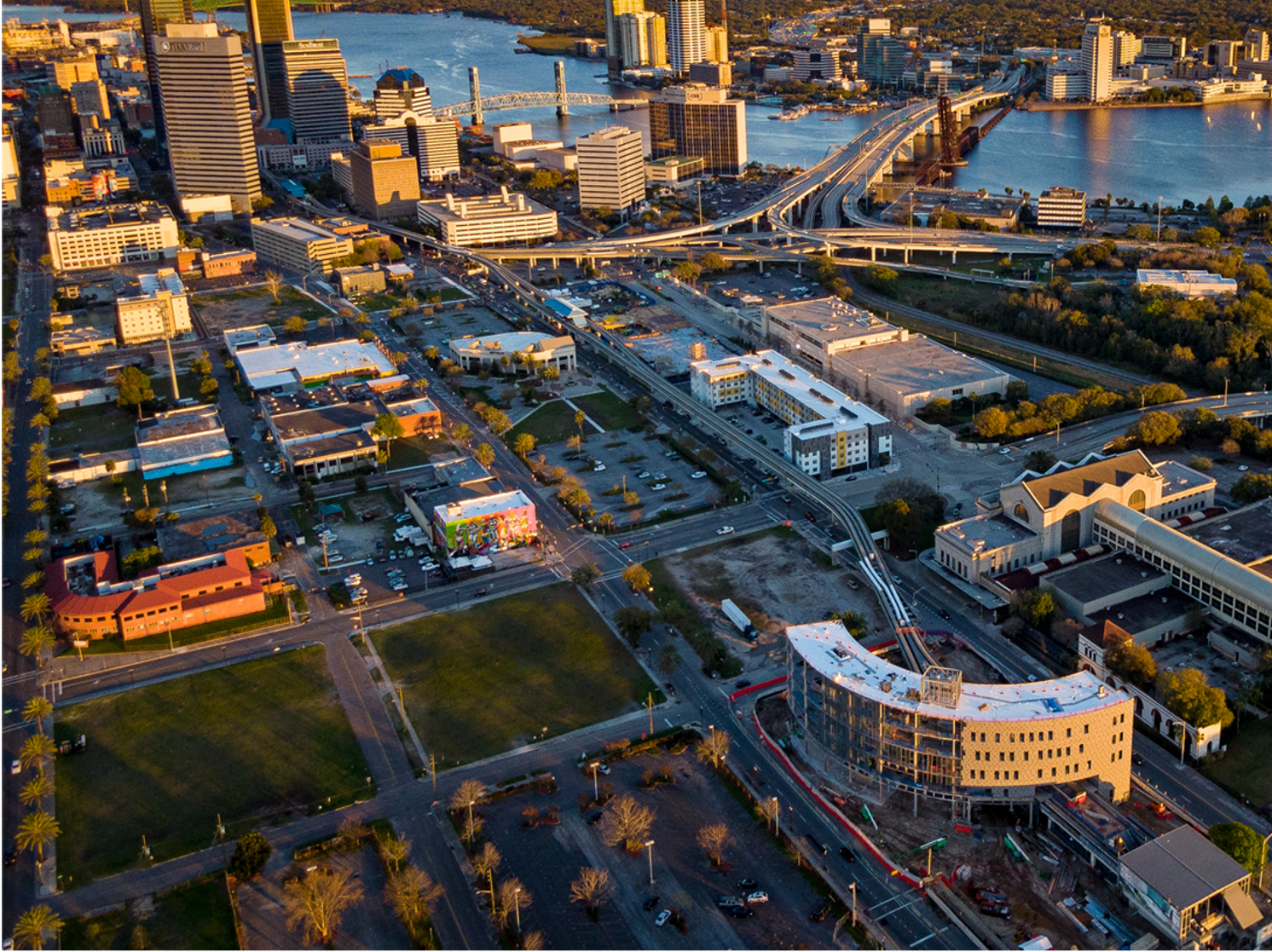 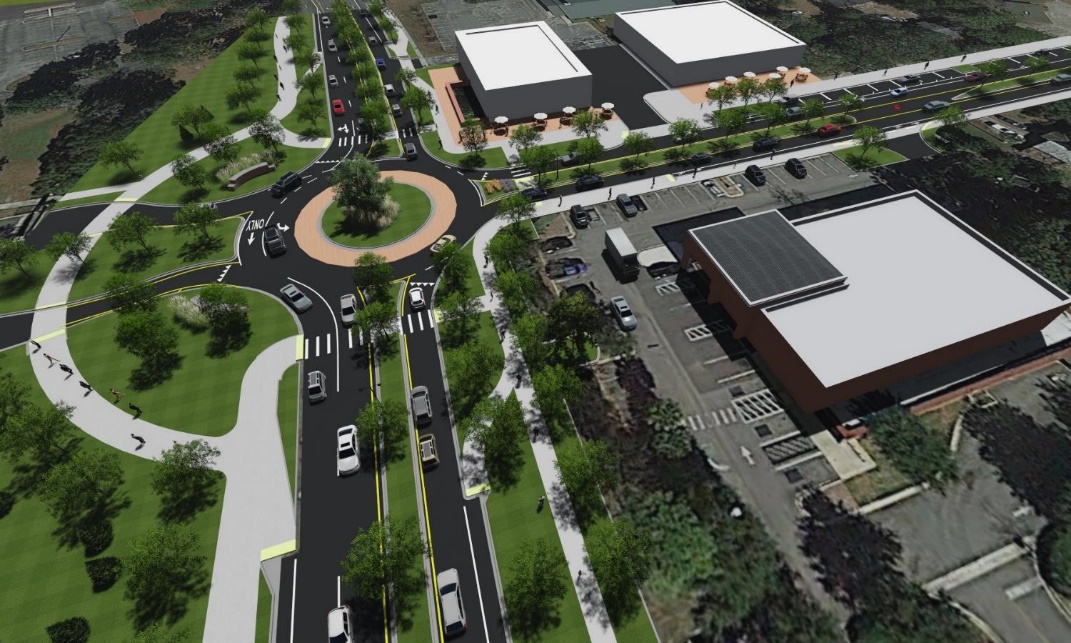 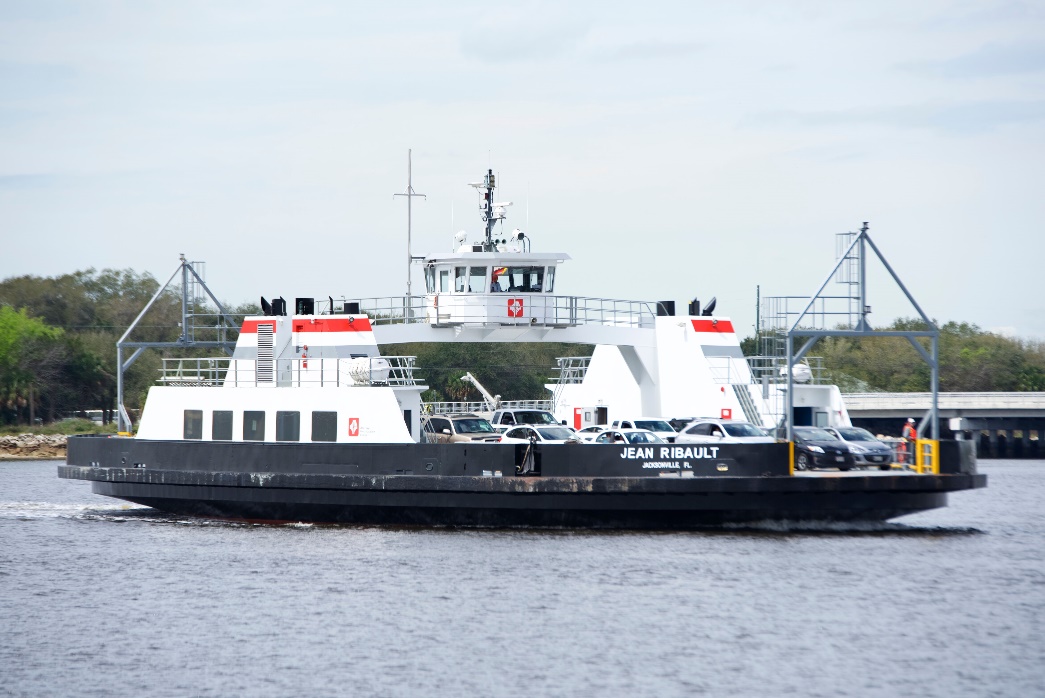 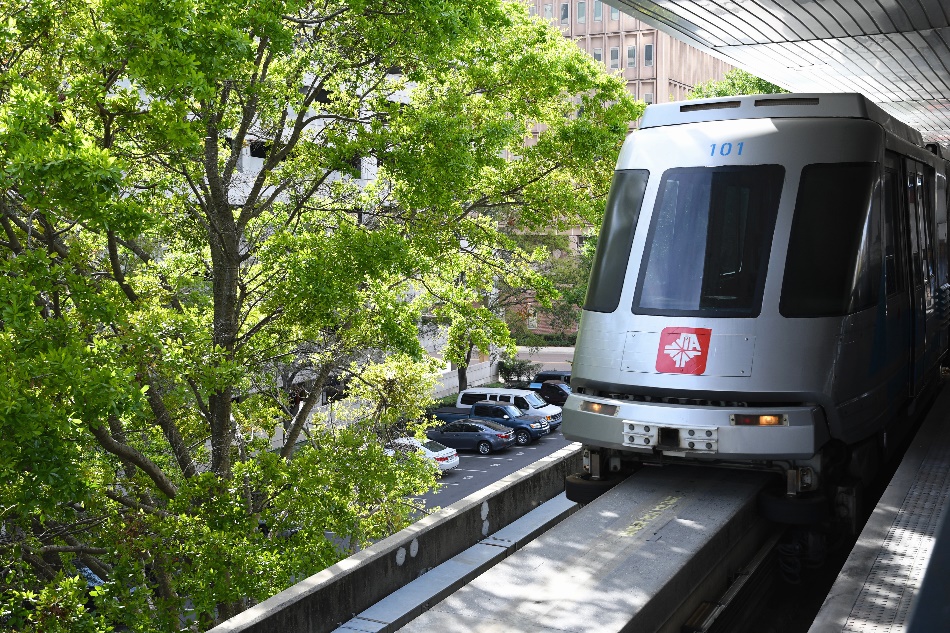 Disadvantaged Business Enterprise Program
presented by Ken Middleton
Director – Diversity, Equity & Customer Advocacy
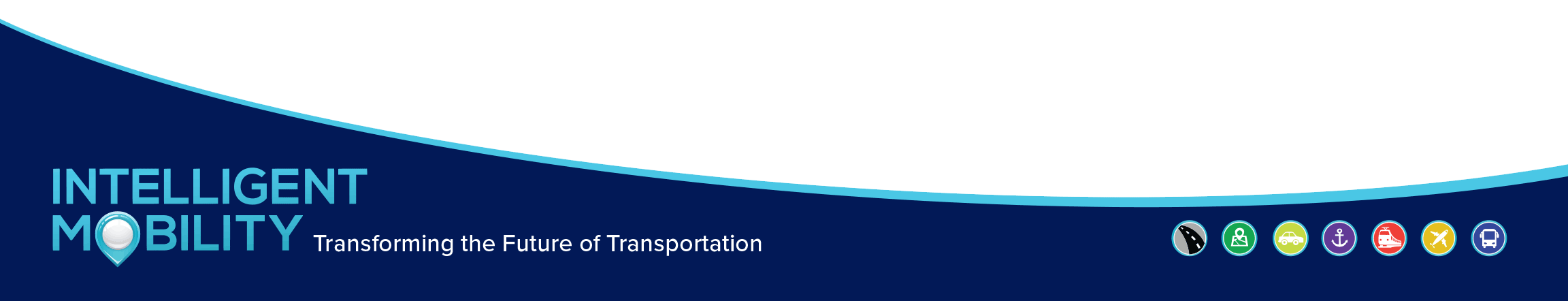 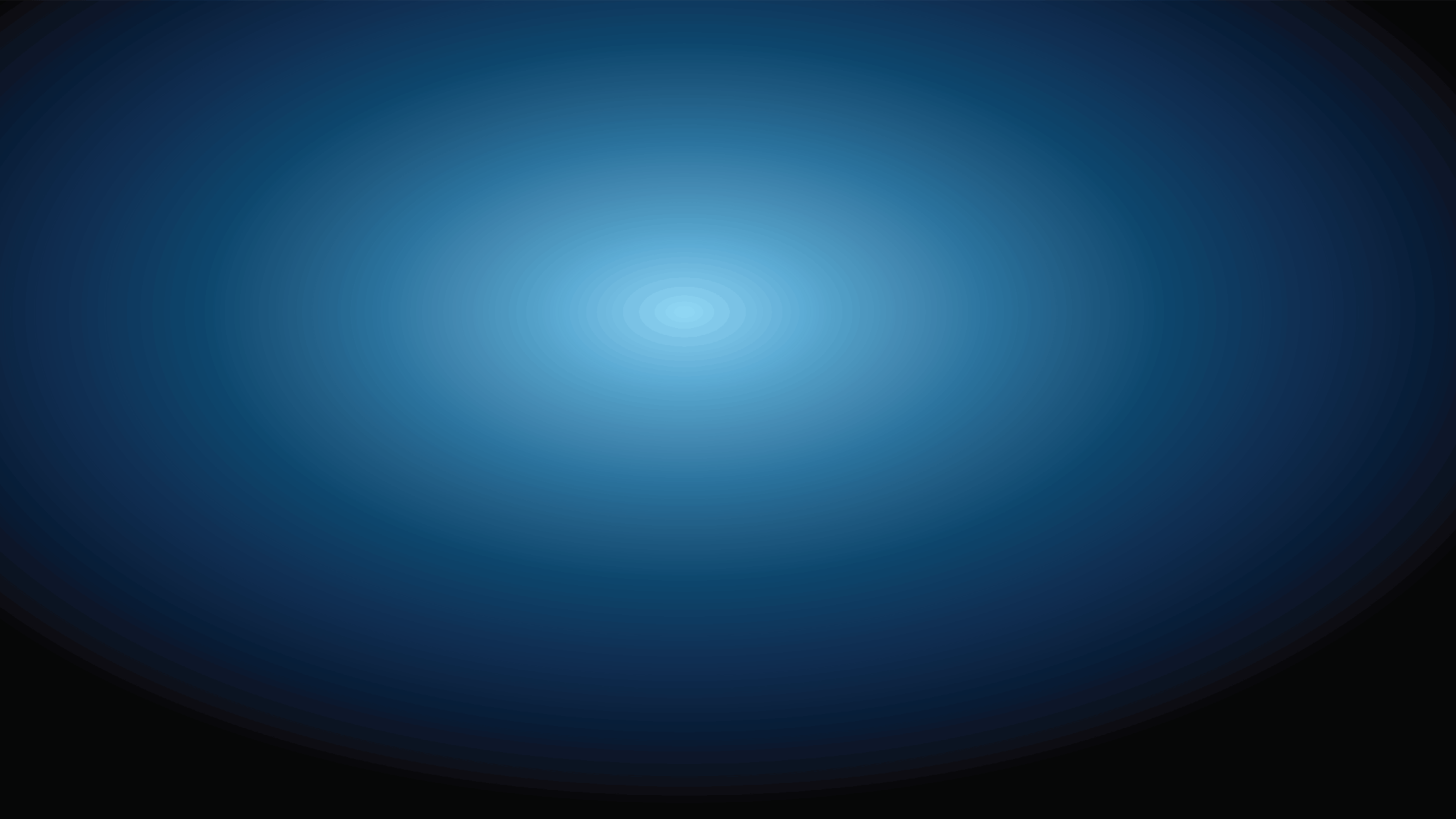 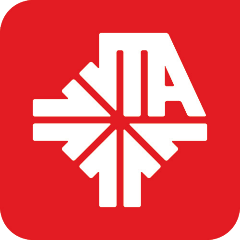 DBE Program At-a-Glance
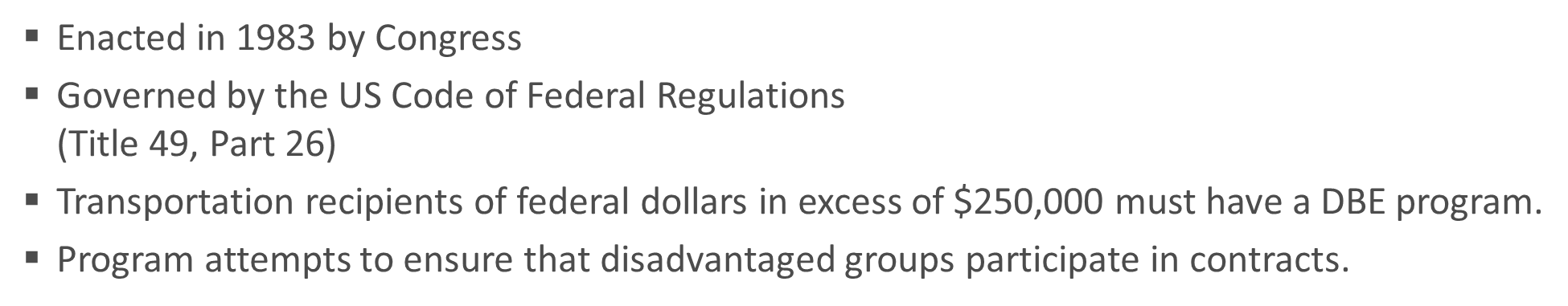 U.S. DOT Federal Funding Flow
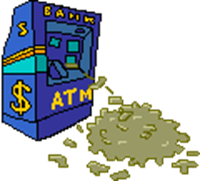 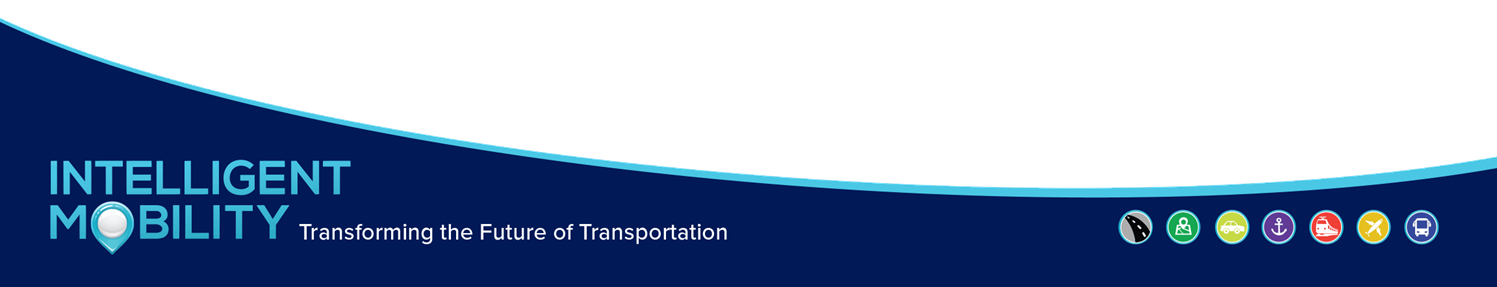 Why the Change?
2013 – Results of Disparity Study published
How can we make the DBE program meet the needs of the small business community?
They spoke and we listened?
Joint Agency Task Force formed in December 2013 (monthly meetings)

Hired additional DBE staff to support increased program demands

Interlocal agreement with JAA for partial funding of DBE Compliance Specialist

Mandatory DBE training for all new employees within first 30 days

Applied for and was awarded $200K FTA grant to support DBE Program
Created Business Development Academy Seminars held each quarter

 Created Workforce Development Initiative (Back-2-Work Program) 

Purchased B2GNow online application module for certifications and re-certifications 

All pre-bid meetings are now no longer mandatory 

Improvements made to JTA’s DBE website

Weekly email notifications to small business community of JTA contract opportunities
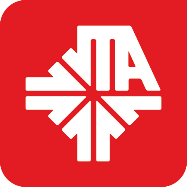 Process Improvements
“Doing Business with JTA” workshops held          every other month at JTA
Quarterly newsletter published with “partnering agencies”

Joint workshops held with “partnering agencies”

Re-established Access-2-Capital Program for small business in partnership with COJ

Bi-weekly meetings held with Finance to ensure DBE progress payments are on time for processing




Monthly check on all active DBE contracts/subcontracts for adherence to “Prompt Payment” clause

May 2015 - Implemented Prime “self-reporting” system in B2GNow that allows timely tracking of prime payments

Removed FDOT prequalification requirements for subcontractors for road construction projects

Risk Management - Less restrictive insurance requirement for small businesses 

Allow prime contractors to turn in DBE documentation 48 hours after bid closing
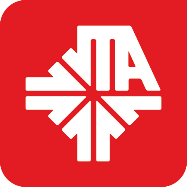 Process Improvements
DBE Staff & Office Functions
Add copy here
DBE Program Mission
Ensures a “level playing field” 
Fosters equal opportunity
Improves contracting flexibility and efficiency
Reduces burdens on small businesses
Ensures the program is narrowly tailored
Assists in the development of firms
DBE Certification Requirements
For-profit entity
Small business as defined by the U.S. SBA
Owner(s) must be socially and economically disadvantaged
Owner(s) must have at least 51% ownership interest in business
Must manage and control daily operations
Must have industry experience and hold the highest position in the company
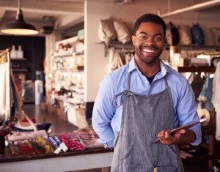 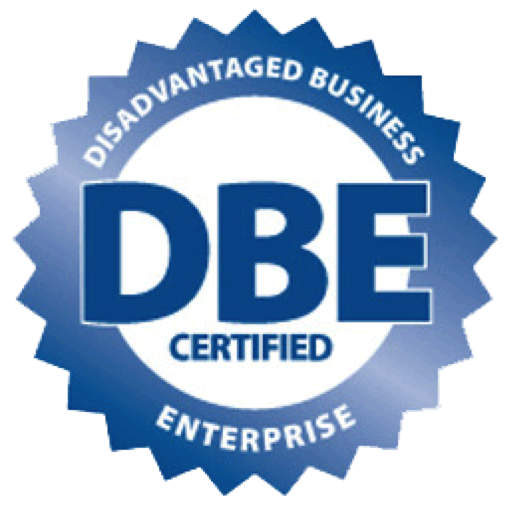 Social Status
The following are the presumptive socially disadvantaged groups:
Women
African Americans
Hispanic Americans
Native Americans
Asian-Pacific 
Subcontinent Asian Americans
Others - Appendix “E” of CFR
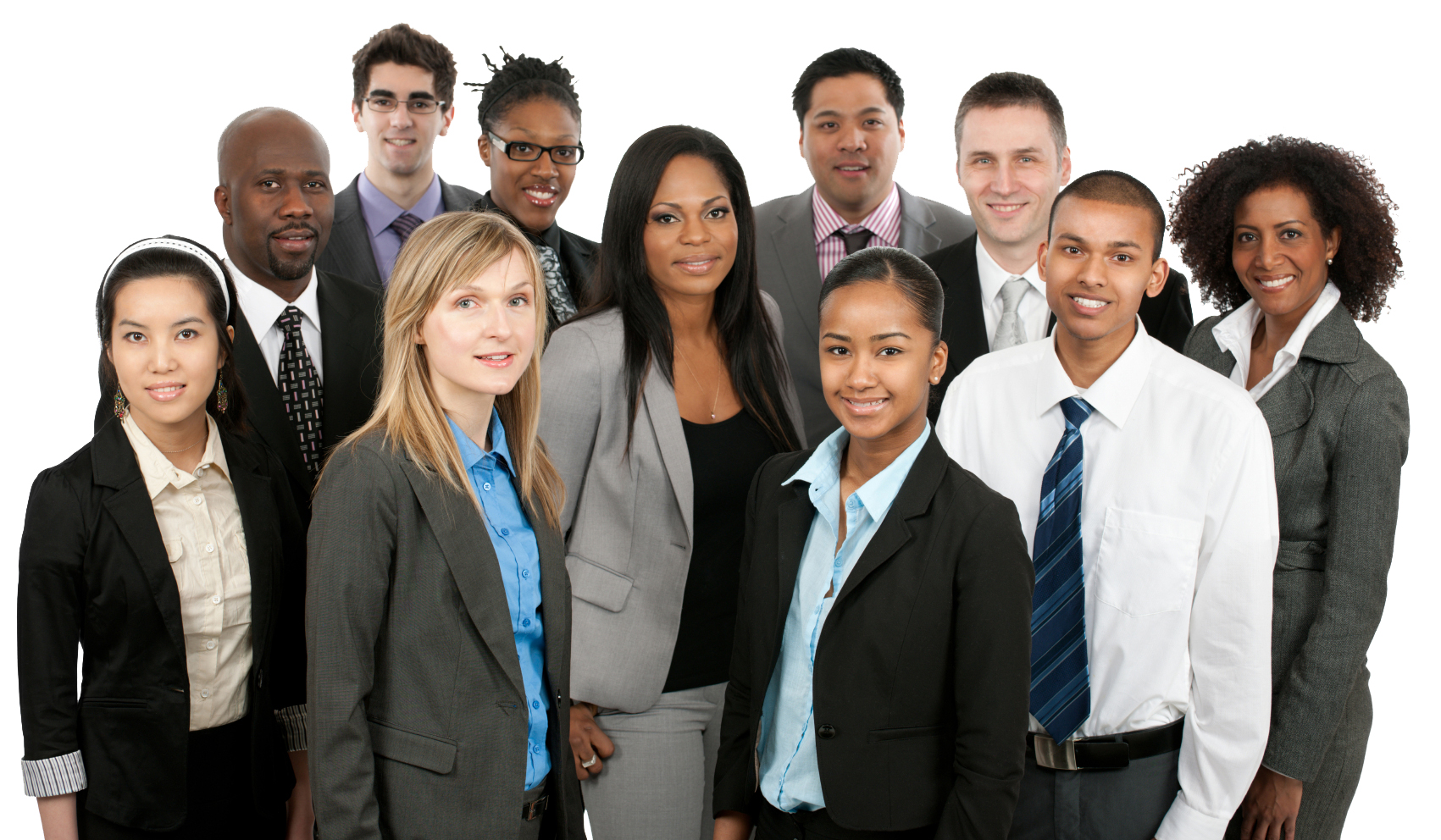 Small Business Classification
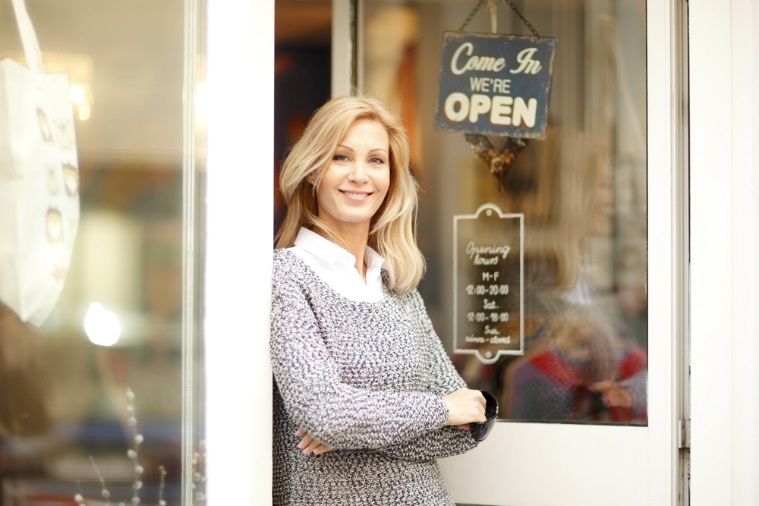 Must be a small business as defined by the U.S. Small Business Administration (SBA)
Generally less than 500 employees
Gross receipts not to exceed $23.98M over a 3-year period
These standards include all affiliates
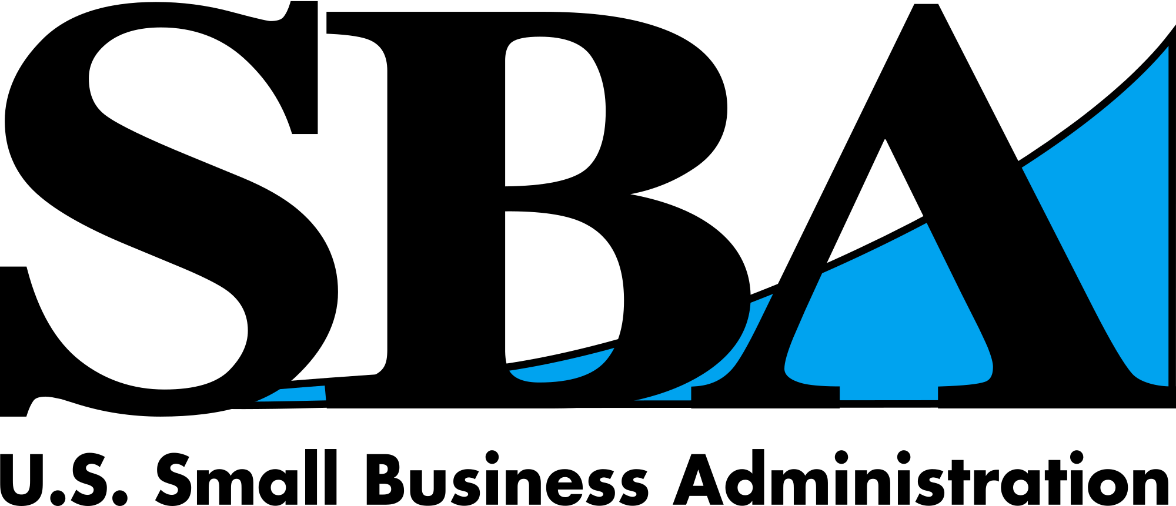 Economic Status
Personal net worth cannot exceed $1.32M
Applies to each owner that makes up the 51%
Excludes ownership in business
Excludes equity in primary residence
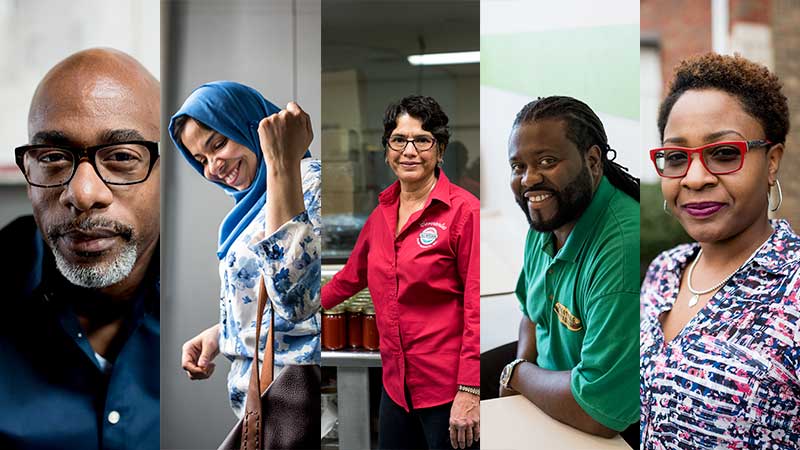 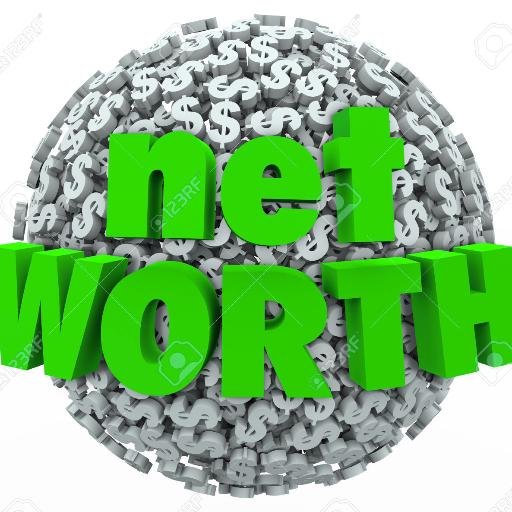 JTA’s DBE Participation Goal (FY20-22)
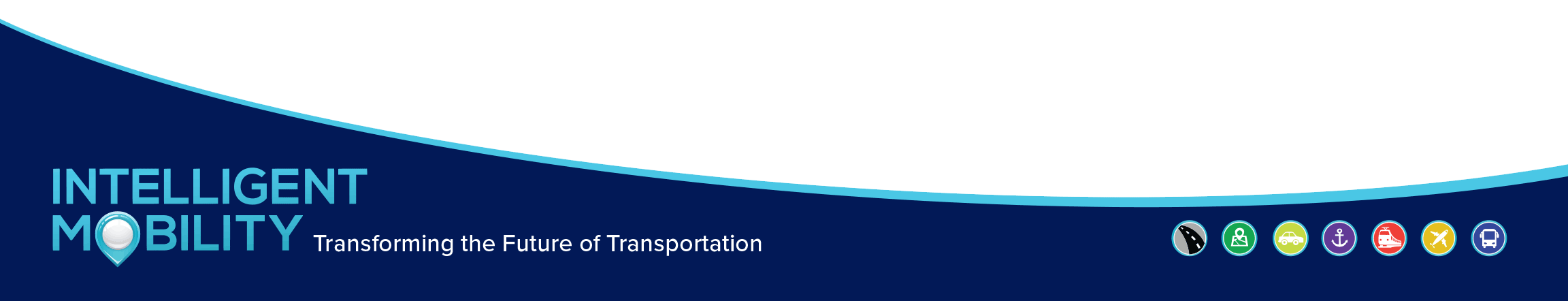 DBE Program Commitment
FTA DBE percentage achieved YTD 30%
 Race Conscious Program (we set goals)
 Set project specific DBE goals,  when possible
All pre-bid meetings are non-mandatory 
DBE firms are notified of upcoming bid opportunities/pre-bid meetings
Prime Contractors are paid within 30-days net of approved invoices
Prompt Payment – all subcontractors are to be paid within 7 business days of Prime receiving payment from JTA
All contracts are monitored monthly forcompliance via B2GNow Compliance Tracking System
Currently 209 active projects with DBE participation – 52 DBE Prime Contractors (24.8%)
6 Year Ethnicity / Expenditure Breakdown
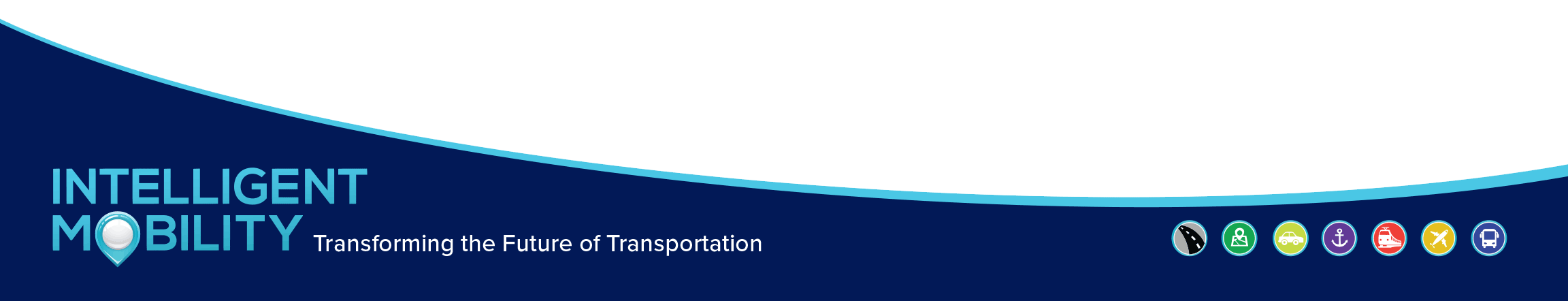 Metrics – Special Events to Promote DBE
Percentage of Re-certifications per Month
New DBE Certifications per Month
FTA Workforce Development Grant Award
August 2015:
Received word from FTA of Award
Program Name:  Back-2-Work 
FTA Award - $200,000 JTA Match = $200,000 = $400,000 Program
One Program: Two Tracks
Track 1 – Business Development Seminars held each quarter for small business owners (DBE/HUBS)
Track 2 – Matching Prime Contractor’s labor needs with training agencies to create employment opportunities
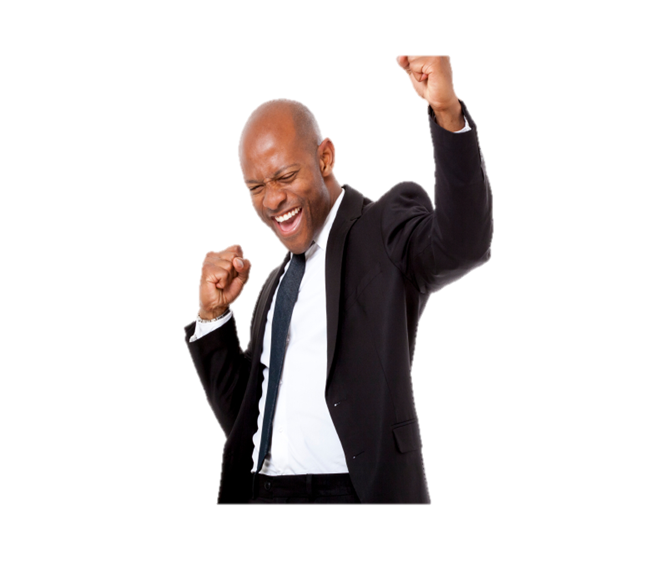 Back-2-Work Program Success
Over the last 36 months:
Sponsored and/or participated in 58 development seminars
485 small businesses attended development seminars
125 persons hired either PT/FT positions with local agencies via B2W training program
2018 – Nominated for and received the coveted SBA North District Community Partner of the Year Award
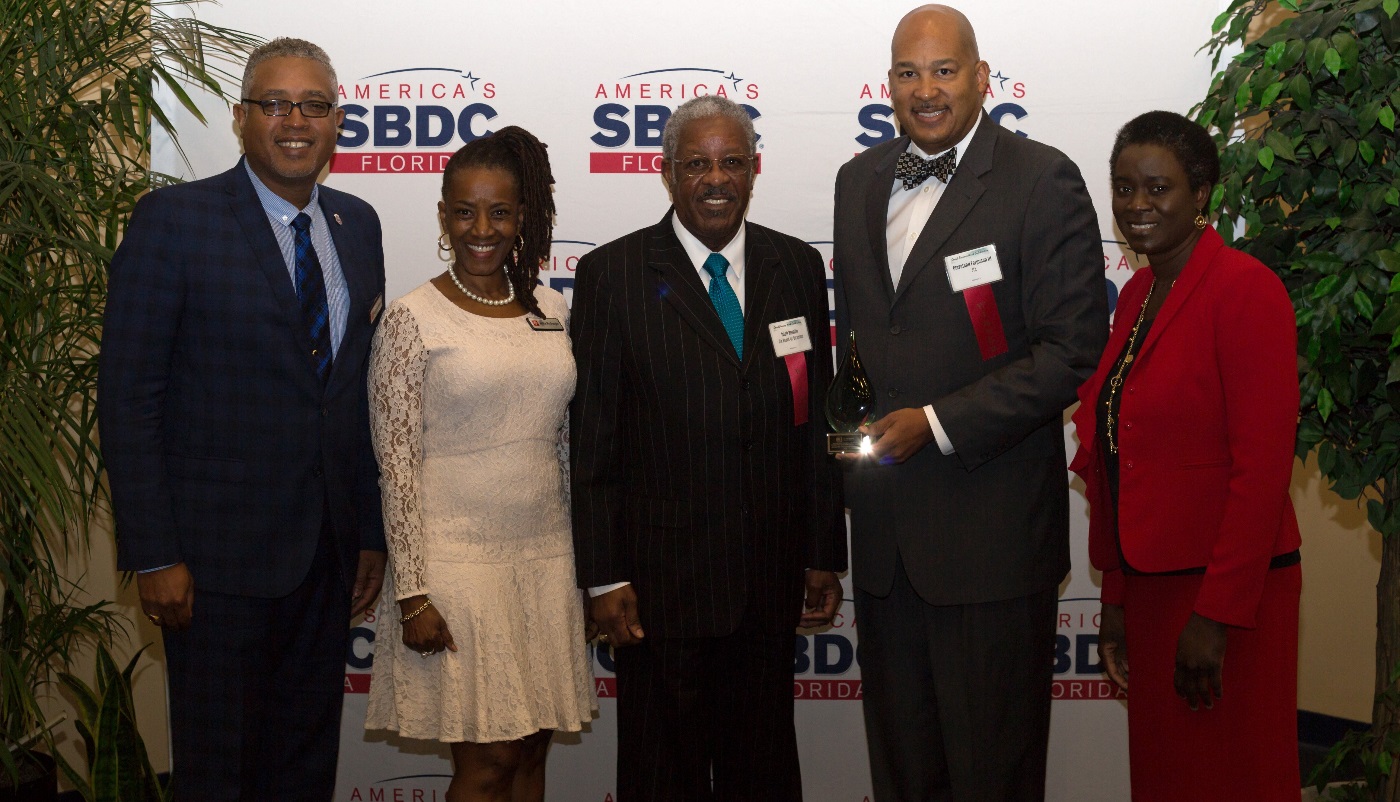 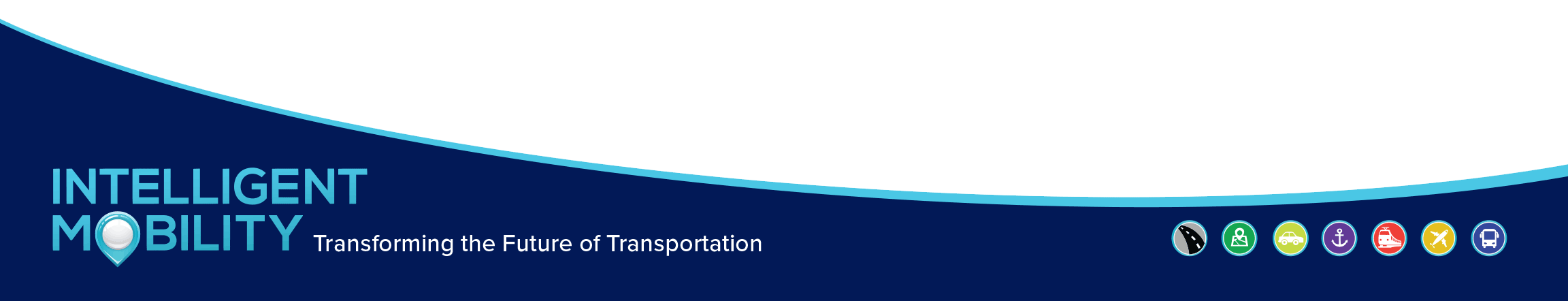 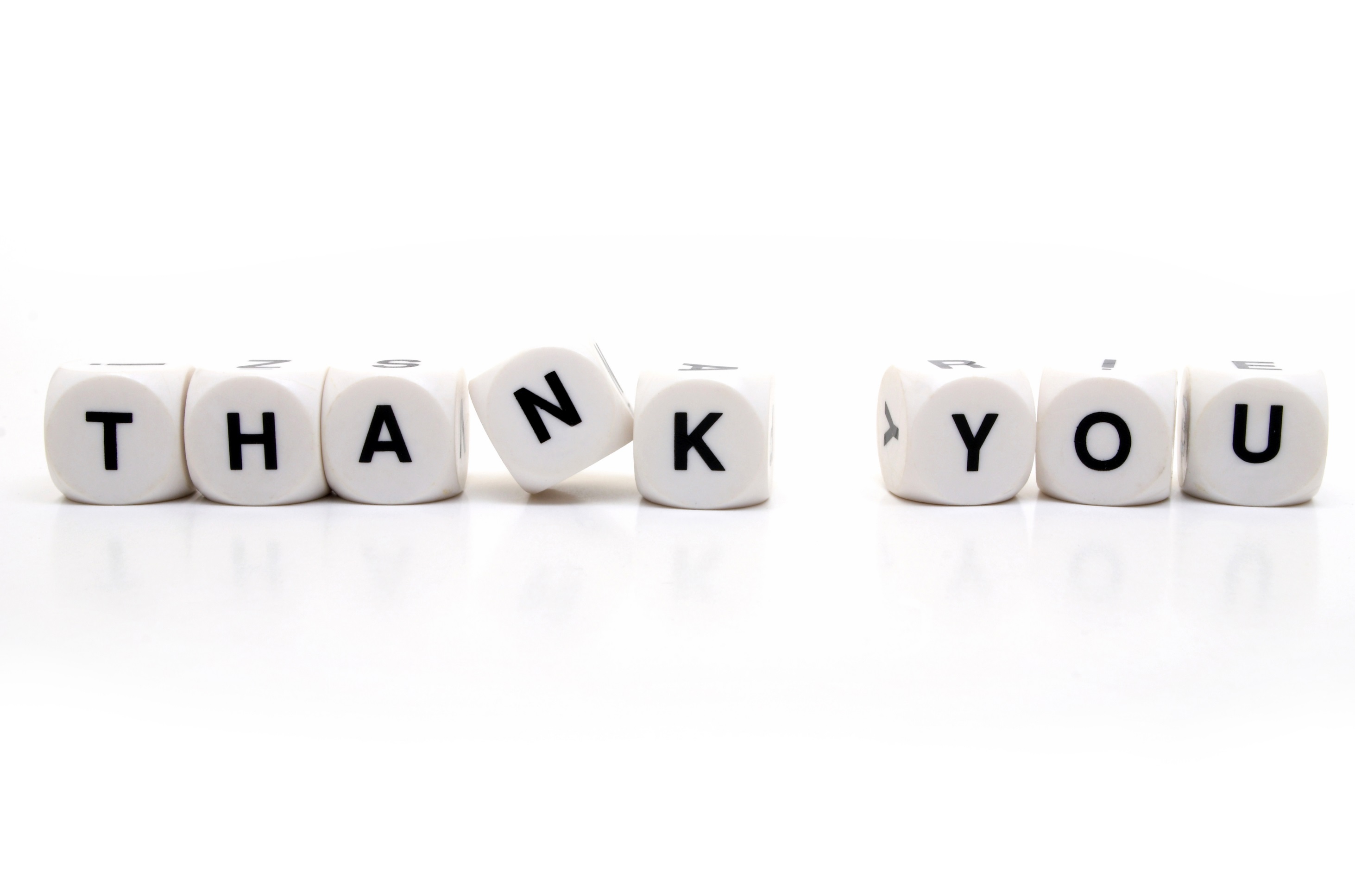 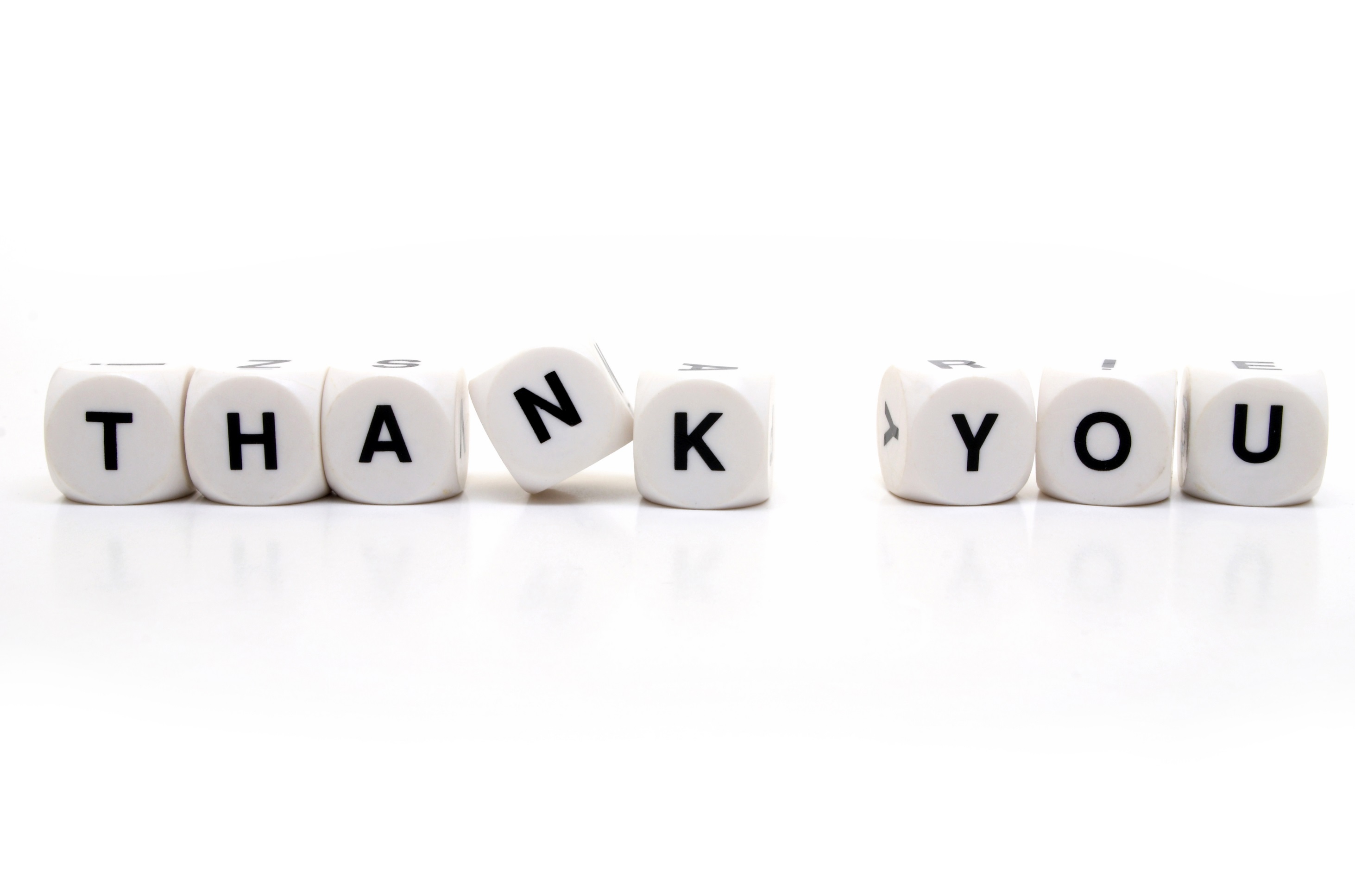